Radiative Cooling Thermal Compensation for Gravitational Wave interferometer mirrors.
Justin C. Kampa, Hinata Kawamurab, Roberto Passaquietic, and Riccardo DeSalvod
 
 
a) 	Chalmers University of Technology, SE-412 96 Goteborg, Sweden
b) 	Yokoyama middle school, Sanda, Hachioji, Tokyo, 193-0832, Japan
c) 	Dipartimento di Fisica ‘‘Enrico Fermi’’ and INFN Sezione di Pisa, Universita` di Pisa, Largo Bruno Pontecorvo, I-56127 Pisa, Italy
d)	LIGO Observatories, California Institute of Technology, Pasadena, CA 91125, USA
High power interferometers
The main Fabry Perot mirrors of advanced interferometers will be subject to almost a MW of standing laser light over a Gaussian spot size of ~6 cm radius
high reflectivity coatings absorb >0.25 ppm
The mirrors receives 0.25 ~ 0.5 W of heating 
The deposited power distribution matches the stored beam profile
Thermal lensing problem
Thermal lensing impede the performance of the interferometer 

Problem already present in Virgo and LIGO at lower power, due to the higher absorption of their mirrors
Present solution
Thermal Compensation System (TCS) 
shape an annular CO2 laser beam and project it on the mirror periphery 
generate counter thermal lensing

Problem for Advanced interferometers:
Radiation pressure and thermoelastic noise on test mass affect the GW signal
Advanced solution
Hot ring on a compensation plate

Generates negative thermal lensing on an optical element that does not otherwise affect the interferometer performance

Technique tested on main mirrors by GEO
Advanced Virgo problem
Very difficult to implement compensation plate
Alternative solution
Directional cooling of the stored beam spot 

Passive, no  forces on the test mass
Directional Radiative Cooling (DRC)working principle
Image a cold surface on the laser spot

The thermally radiated heat from the spot is absorbed by the cold target

The cold target, being colder, returns less heat to the laser spot
DRC  basics
DRC takes advantage of the heat emitted by the spot BECAUSE it is at room temperature

Simply balances the laser deposited power with robbed thermal power

DRC applied in absence of stored power would generate a cold spot on the mirror
DRC   Facts
The mirror is subject to less thermal radiation radiation pressure 

actually quieter than without cooling
(no practical advantage though)
Feasibility of DRC
At room temperature a black body 			emits 146W/sr-m2
Fused silica emissivity is close to that of a black body 0.93  engineering toolbox http://www.engineeringtoolbox.com/
A 6 cm radius spot emits 1.64W/sr 
Black Body Emission Calculator  http://infrared.als.lbl.gov/calculators/bb2001.html 
0.25-0.5  sr coverage sufficient to 
	rob the 0.25—0.5W deposited 
	by the laser spot
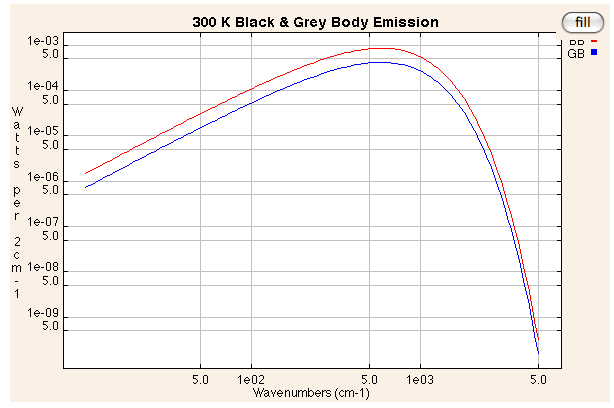 DRC required temperature
Liquid nitrogen cooled black bodies emit only 0.4% thermal radiation than a room temperature body

Li-N2 targets would be 99.6% efficient
How to “direct” radiative cooling
Proximity cooling

Baffled cooling

Imaging cooling
Proximity DRC
A 6.2 cm radius, liquid-nitrogen-cooled disk placed in front of the test mass would suck out 5.1 W
Advantages:  
simple solution
Disadvantages:  
Obstruct the stored light beam 
Suck out too much power
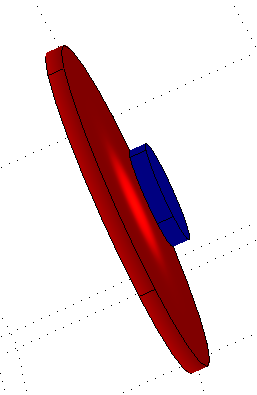 Baffled DRC
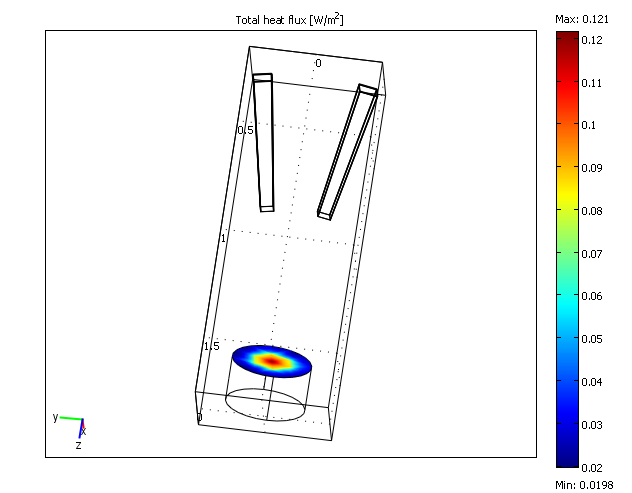 A large Li-N2 target is used
Pyramidal Baffles restrict the line of view of the cold target to the stored beam spot
 Pyramids can be located outside the beam line outer envelope
Baffled DRC de-focussing
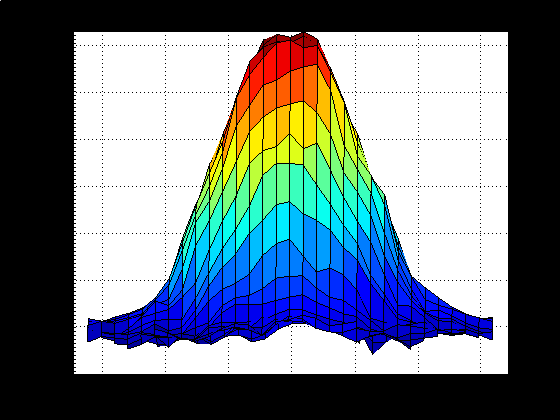 Cooling spot can be defocussed to mimic a Gaussian by playing with longitudinal positioning of the baffles
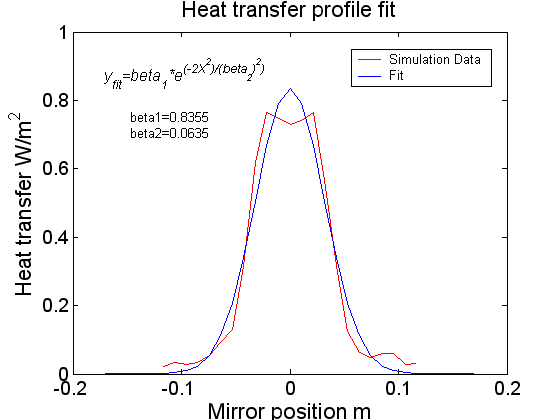 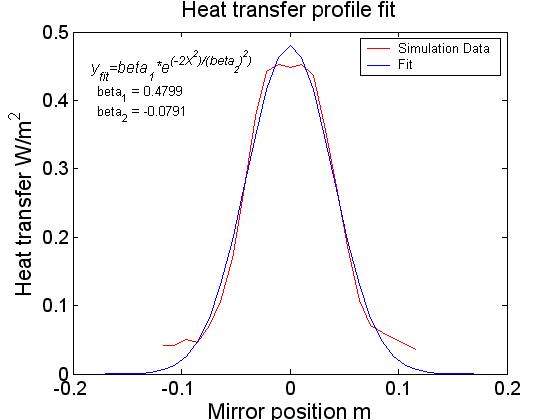 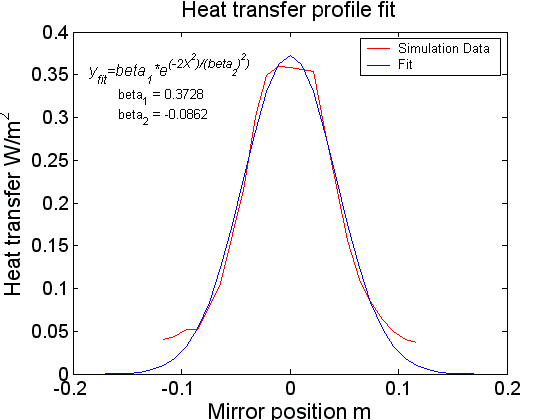 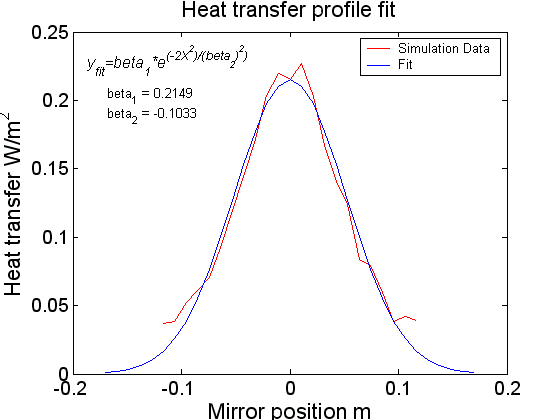 Baffled DRC disadvantages
Advantages
Large cooled surface acts as cryo-pump for organics
Disadvantages
Bulky baffle array,
Large Li-N2 cooled target
Large cooling power requirement, potentially mechanically noisy
Mirror focused DRC
One or two small Li-N2 cooled targets focused with Au plated spherical mirrors on stored beam spot
Mimic Gaussian spot profile by moving cold targets out of focus
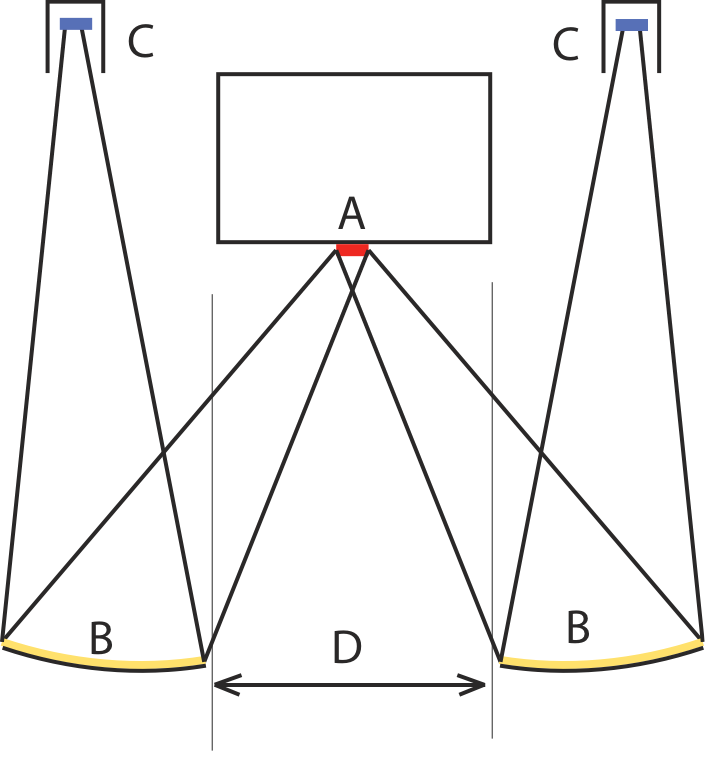 Controlling DRC power
Three methods

Iris control

Target temperature control

Hot resistor power balance
Iris DRC power Control
The DRC cooling power is directly proportional to the cold target area used.
An iris placed in front of each target would naturally tune the cooling power
Disadvantage:
Mechanical parts in vacuum
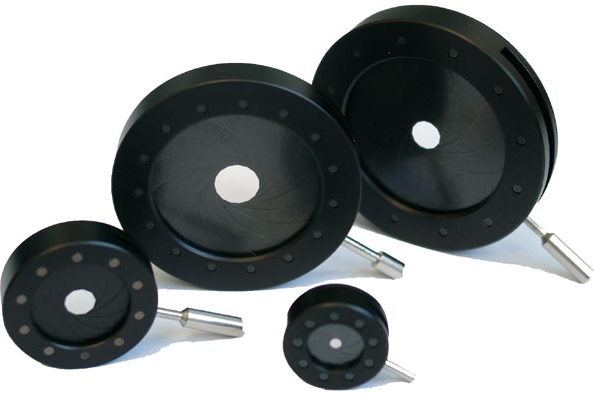 Iris DRC power Control
Advantage:
A fixed iris can be used for static cooling power controls, to match the absorption of individual coatings and minimizing the dynamic range of active power controls
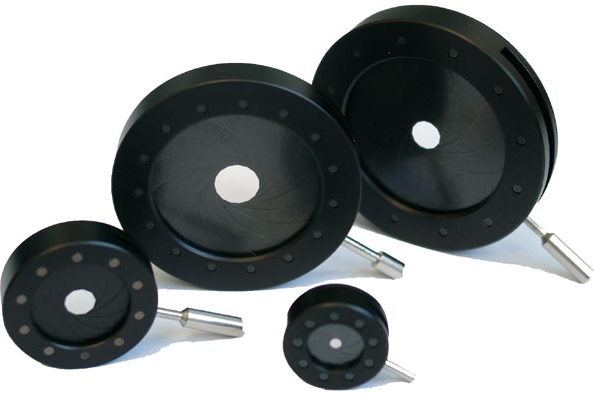 Target temperature Control
The cold target “D” is separated from the Li-N2 cooling bath “A” by a thermal resistor “B”
The cold target temperature is controlled by a resistor “C” mounted on the cold target
Disadvantages:
Reaction time of several seconds
Dumps power in thermal bath
Advantages:
Can be used for small corrections
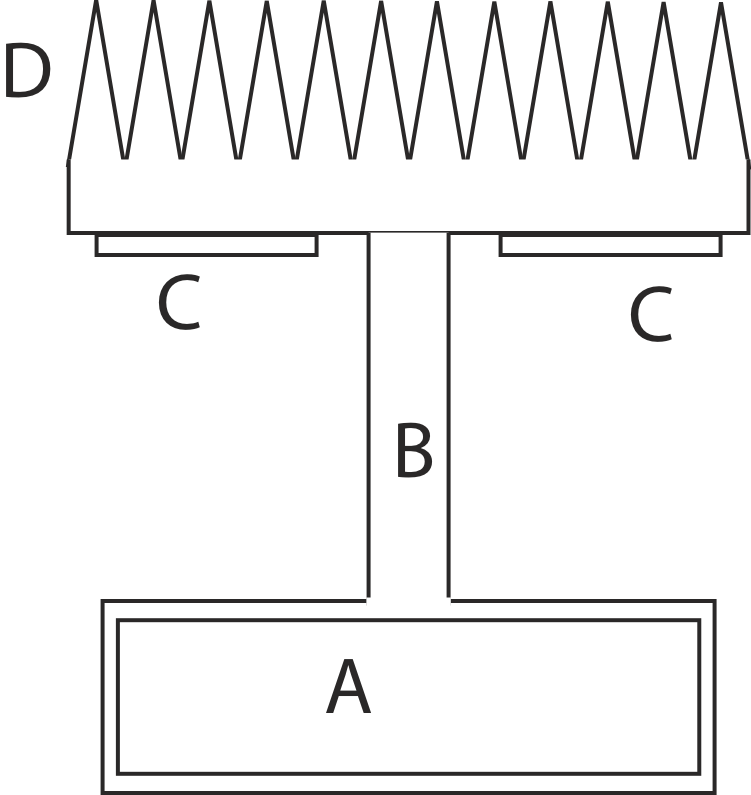 Hot resistor DRC power Control
The cold target “A” is placed behind the mirror focal plane “C”
A back shielded resistor “B” is placed in front of the focal plane
Both defocused to generate Gaussian profile, the heating modulatable
Disadvantages: 
Heating power fluctuations can generate thermo-elastic noise on the main mirror, 
can use with interferometer off, 
need to limit the  resistor applied power
Advantages:
Fast reaction times (low resistor heat capacitance)
Does not dump power in thermal bath
Focused RTC further option
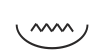 Hot ring placed in focal plane
	is imaged on the mirror, can change mirror focal length

Advantage:
Fine mirror focal length controls even in absence of beam power
Disadvantage:
Possible thermo-elastic noise
Useful with interferometer off
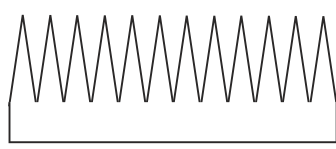 Experimental measurements
Experimental Setup schematics
Spherical mirror

Liquid N2 trap
(or heating lamp)

Separation wall

Thermometer array

External structure
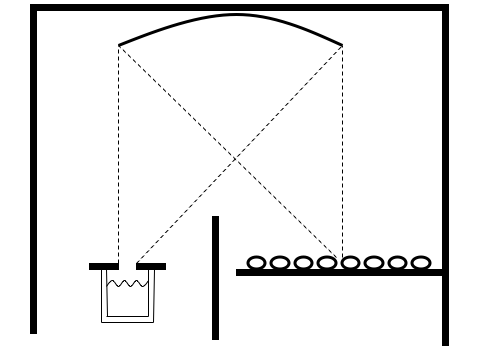 Liquid Nitrogen trap
62.5mm diameter orifice
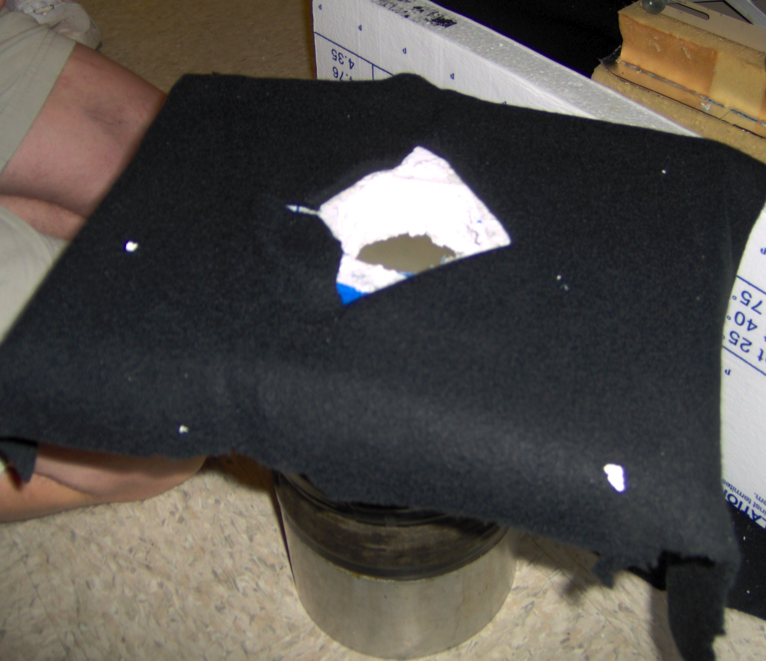 Dewar
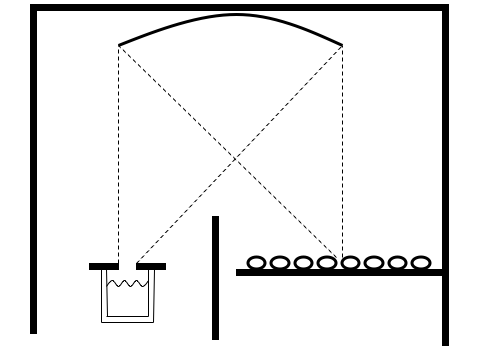 Parabolic mirror
We made the parabolic mirror with super insulation foil glued on a circular sled as support.
Super insulation
foil
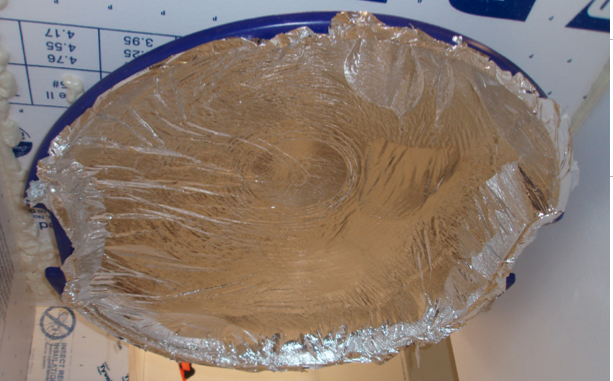 Circular sled
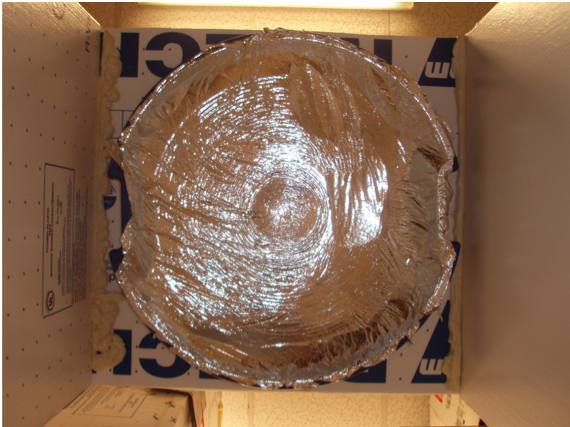 Building and testing the mirror
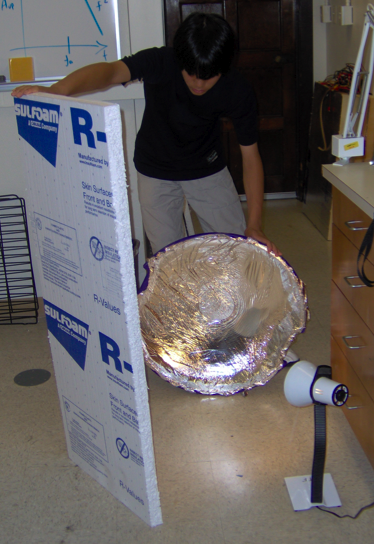 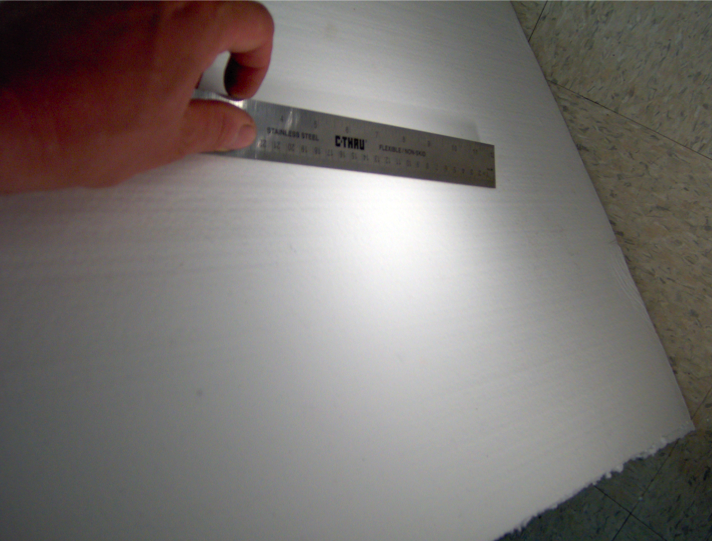 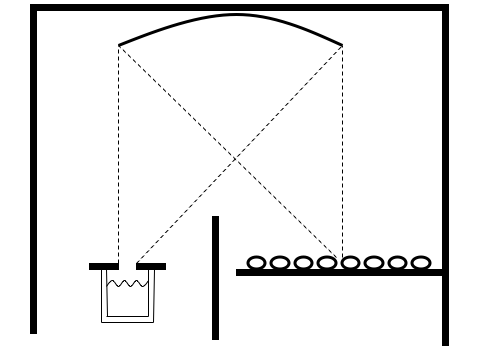 Thermal sensors
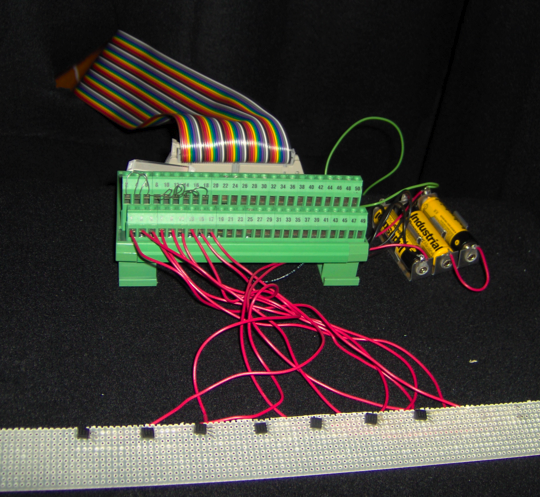 Thermometer
array
(LM19)
2.5cm
There were 8 thermal sensors, one broke half way. At the end only 7 thermal sensors left.
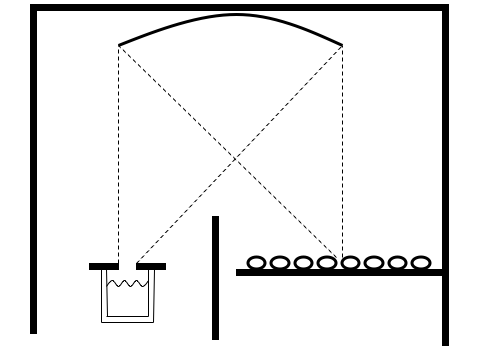 Building the box
Lined with black
Felt to absorb
Diffused radiation
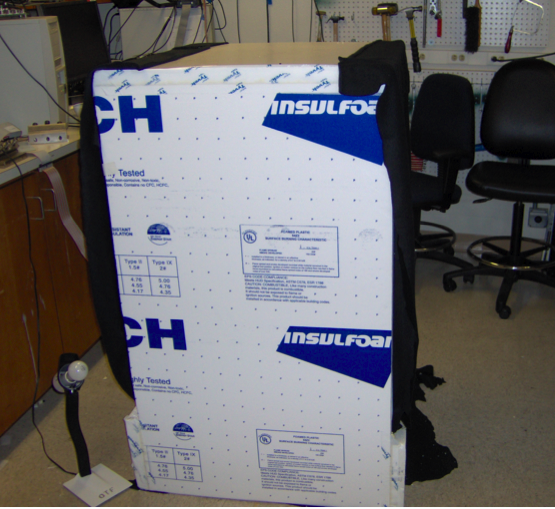 Before lining
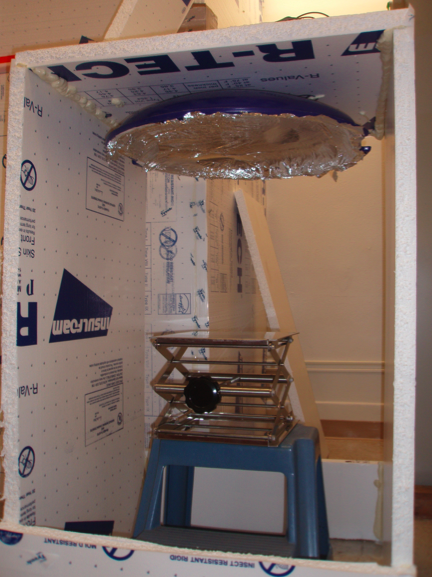 Cold trap set-up
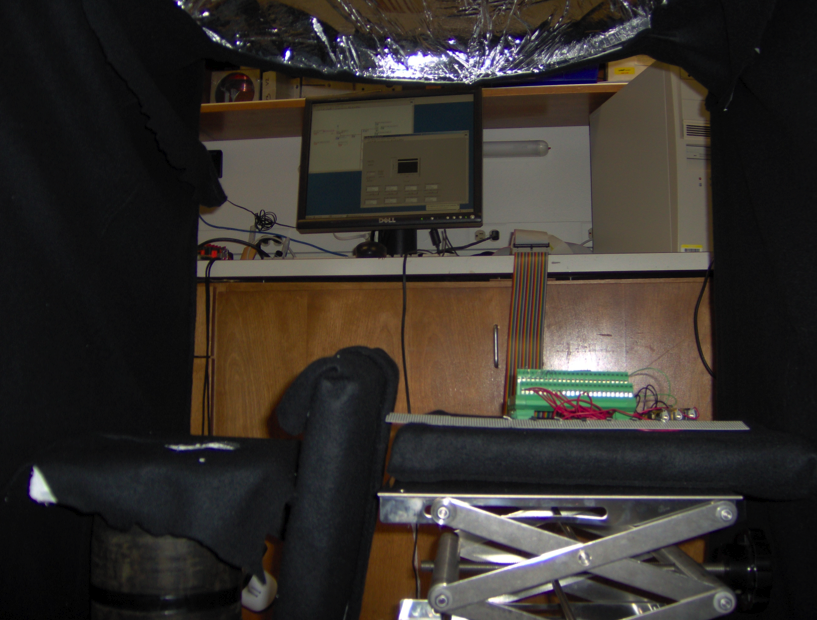 Acquisition computer
Parabolic mirror
Liquid Nitrogen
Thermal sensor  array
40 W heater Lamp setup
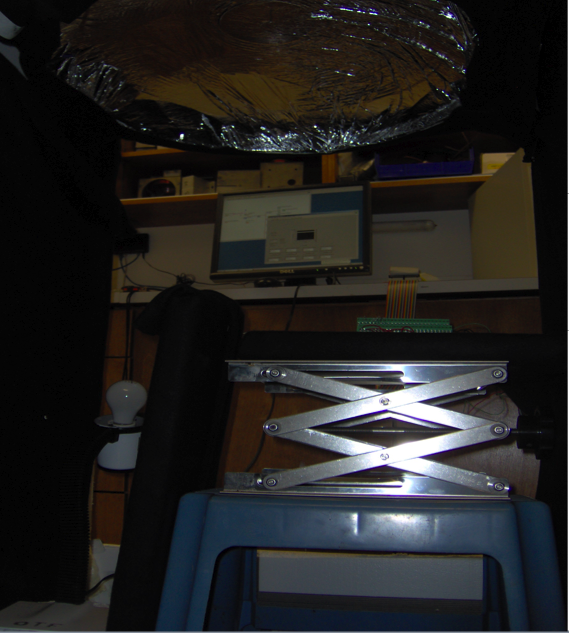 Parabolic mirror
Acquisition computer
Thermal sensor  array
40 W Lamp
display
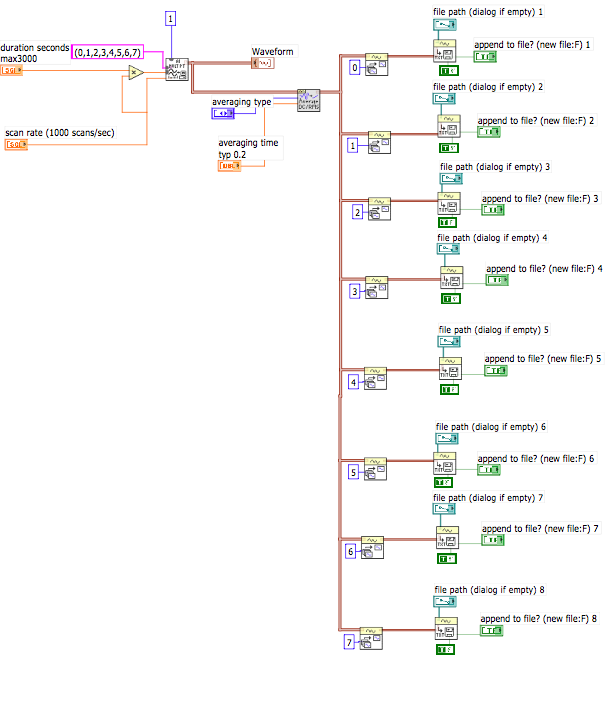 Write on disk
Acquisition
Averaging
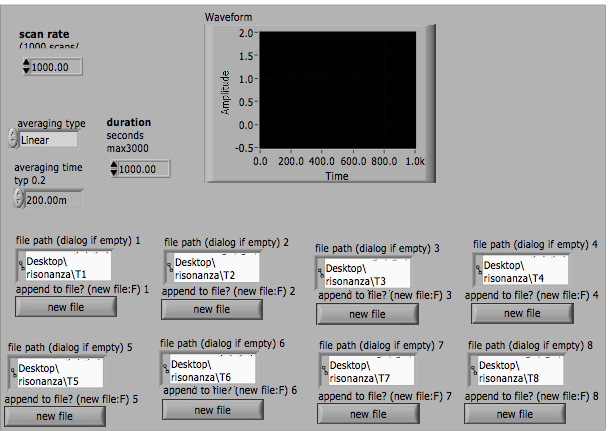 Warming and cooling cycle
Heating lamp on
Linear rise fit
Cold trap open
Linear cooling fit
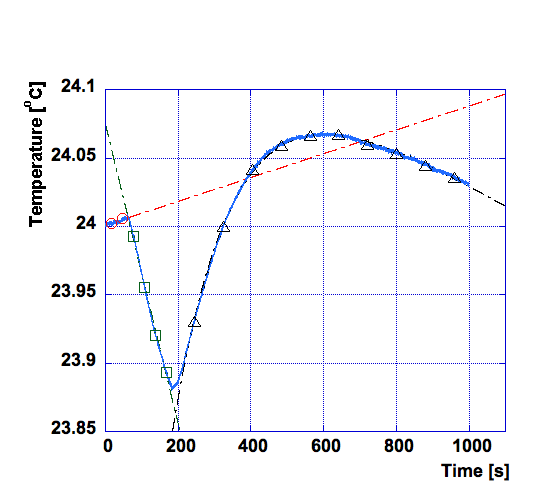 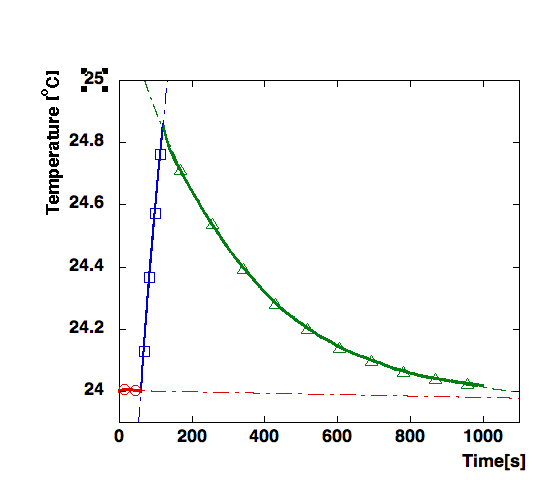 Baseline linear fit
A
Exponential decay
    and slope fit
B
B
Exponential decay fit
Baseline linear fit
A
Thermal Power=  slopeA  -  slopeB    [oC/s]
Energy deposition/extraction
cooling
heating
m4
m2
Exchanged power  =  Gaussian spot surface  S  =  m2*m4
Results
Gaussian fit area results
1.9W heating   	=>		S = 0.685±0.02
Li-N2 cooling		=>		S = 0.056±0.028

Cooling power
Measured
	1.9 [W] x (0.685/0.056) = 155±78±39 mW
Theoretical (all ε= 1)		262 mW
Conclusions
Demonstrated the feasibility of 
		focused radiative cooling 
Directly suck heat from mirror laser spot
Passive and remote operation (low risk)
Neutralize thermal lensing without perturbing the test masses
Remote mirror focal length tuning capabilities
Cryo pumping of organics impurities